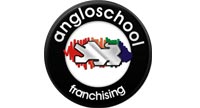 ANGLOSCHOOL SÃO CARLOS
Curso de Gestão Empresarial
Módulo de Marketing
Projeto Experimental
Plano de Marketing
Empresa:
Projetistas:
Luana Aparecida da Silva Bezerra
Vinicius Eduardo do Nascimento
LUTELLA
Orientador: Rodrigo Rodrigues
LOGOTIPO
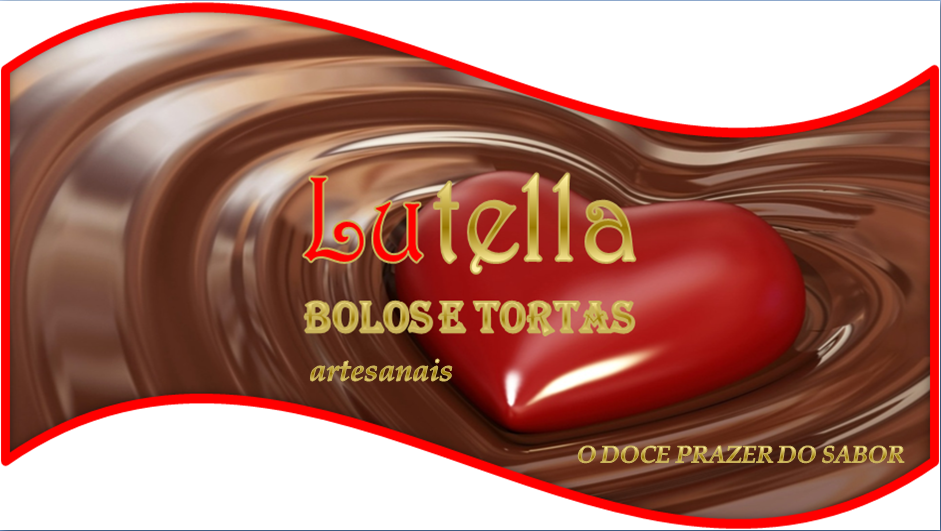 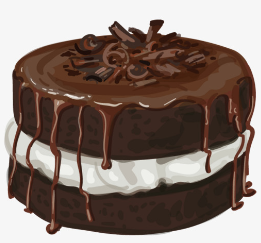 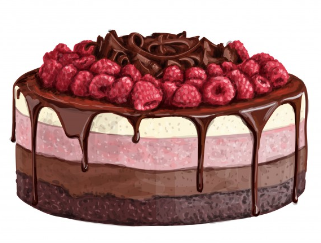 SLOGAN
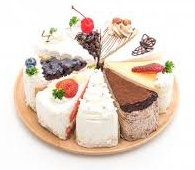 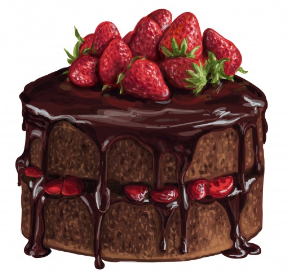 O DOCE PRAZER DO SABOR
Lutella
Bolos e tortas
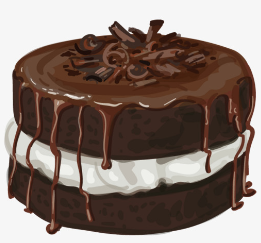 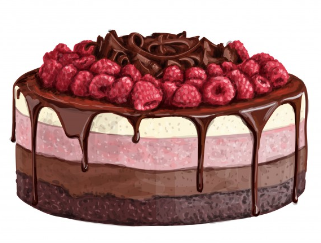 artesanais
O DOCE PRAZER DO SABOR
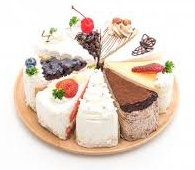 O DOCE PRAZER DO SABOR
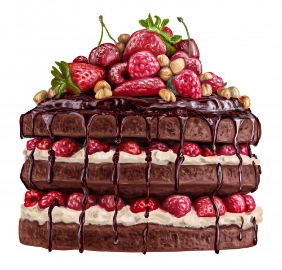 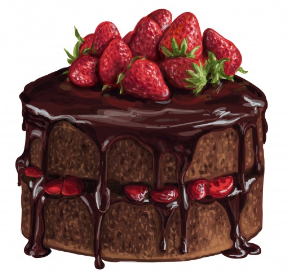 (16) 997867699
www.lutellabolosetortas.com.br
NOME FANTASIA:
LUTELLA - BOLOS E TORTAS ARTESANAIS
SÓCIO /PROPRIETÁRIO:
Luana Aparecida da Silva Bezerra e Vinicius Eduardo do Nascimento
LOCALIZAÇÃO:
Alameda dos  Crisântemos – Cidade Jardim, São Carlos/ SP
(próximo ao antigo Kartódromo)
MERCADO DE ATUAÇÃO:
São Carlos, SP
Segmento
Food Service – alimentação fora do lar
Conceito
Alimentação prática e rápida
Diferencial Competitivo
Fabricação Artesanal Própria
Defesa do Nome
Lutella
Tendo a letra inicial do nome de um dos proprietários, e assim fazendo lembrar de uma marca famosa de creme de cacau com avelã, sendo um de nossos ingredientes.
Visão
Ser lembrado por nossos clientes como empresa ágil, de atendimento exemplar e que oferece produtos com qualidade e beleza.
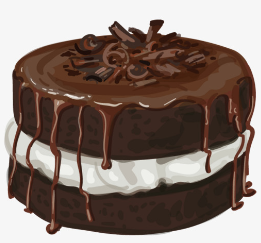 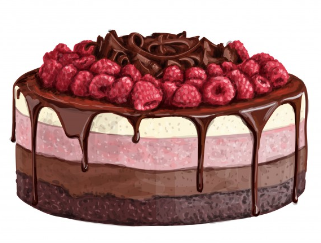 Missão
Satisfazer os desejos dos consumidores, superando as suas
expectativas; criando alimentos diferenciados e saborosos,
produzidos com amor, qualidade, higiene e arte visual.
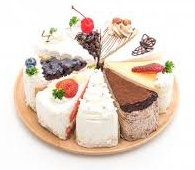 Valores
Colocar a excelência como prioridade;
Agilidade, Honestidade e Transparência no atendimento;
Qualidade dos produtos e serviços;
Respeitar sabores, higiene e decorações nos produtos oferecidos;
Ter Responsabilidade  e Comprometimento nas entregas;
Amor  e Capricho pelo trabalho feito.
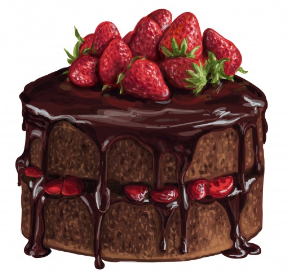 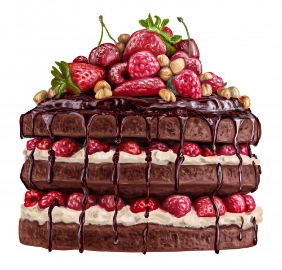 Público Alvo
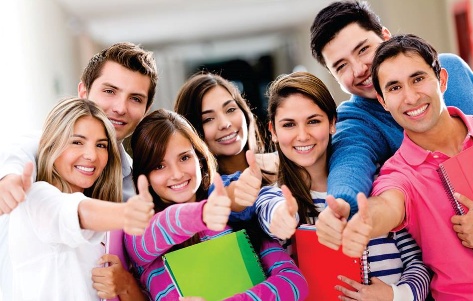 Estudantes universitários que devido a correria do dia a dia
preferem obter de forma mais rápida sua alimentação,
tendo assim a lembrança do sabor de casa.
Posicionamento
O posicionamento representativo da marca no mercado é a criatividade, sendo um dos segredos deste negócio; assim trabalhando com receitas próprias e inovadoras, o que representa um diferencial nesse mercado que, em conjunto com uma excelente qualidade dos produtos oferecidos e a presteza do atendimento, se tornam um empreendimento de sucesso.
Estrutura Organizacional
Funcionários:
2 Proprietários, sendo: uma Chefe de cozinha e um Gestor empresarial;
1 Cozinheira;
1 Confeiteira;
1 Auxiliar de cozinha;
1 Auxiliar de limpeza;
1 Garçonete;
1 Operador de caixa;
1 Entregador;
1 Segurança.
Estrutura Organizacional
Patrimônio
1 Empresa física em São Carlos;
1 Estacionamento próprio;
1 Veículo de entrega;
2 Banheiros;
1 Balcão de caixa;
4 Conjuntos de Mesas com Cadeiras e Poltronas;
1 Balcão refrigerado;
1 Balcão Vitrine.
FROTA
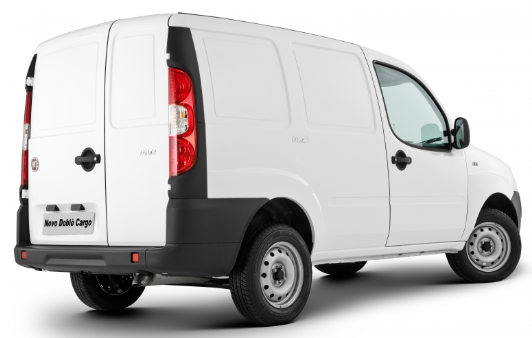 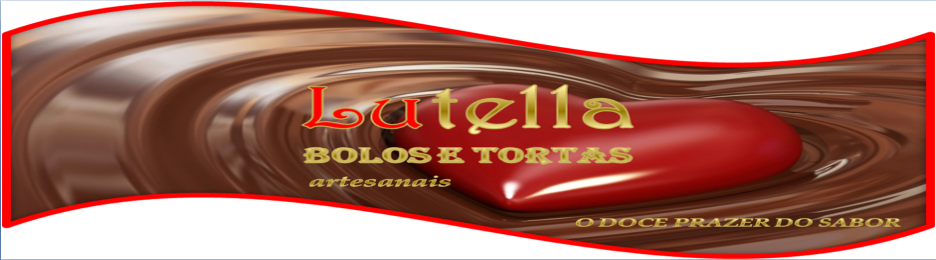 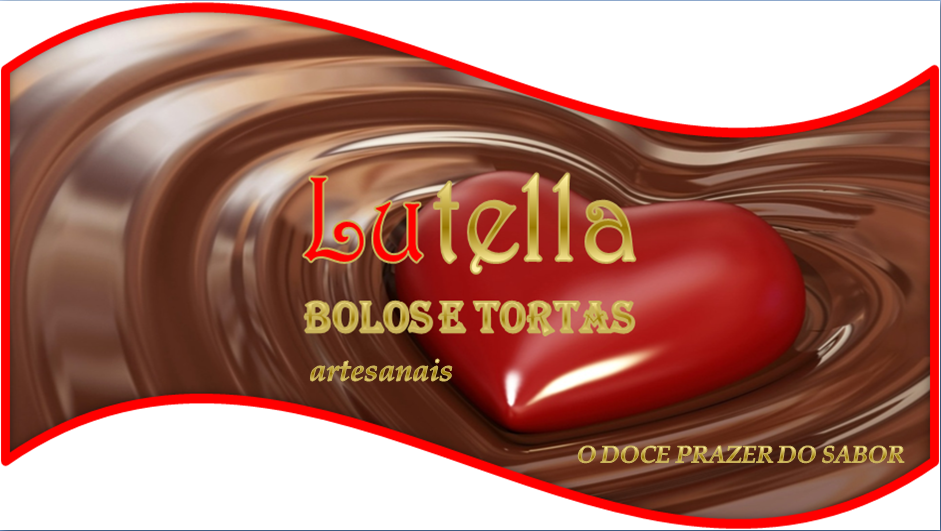 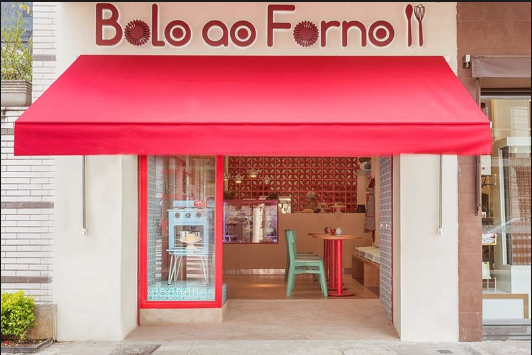 Espaço Físico
Salão Interno
Decoração
Balcão Refrigerado
EQUIPAMENTOS
Utensílios e acessórios de cozinha
MAQUINÁRIOS
Eletrodomésticos industriais
Condições Culturais
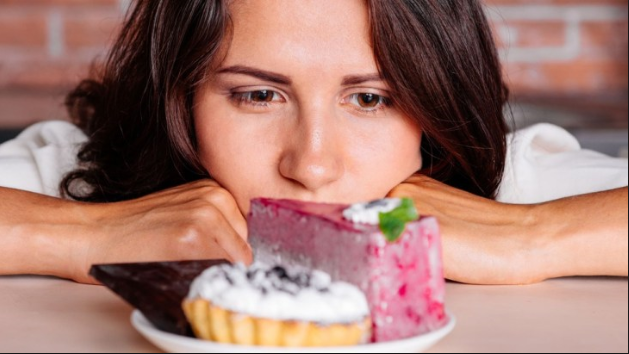 A população Brasileira está entre os 10 maiores consumidores  de bolos e tortas do mundo. Contando também que estamos numa era onde as coisas acontecem numa velocidade absurda (principalmente nas cidades universitárias), por isso é necessário um pequeno Break para um lanche rápido.
Mercado
Vendas por discriminação
 atividade:
entregas por discriminação
 área geográfica:
- 15% bolos doces decorados.- 15% bolos salgados.- 10% tortas doces.- 10% tortas salgadas.- 10% bolos caseiros.- 20% fatias no local.- 20% pedaços para viagem.
- 50% no bairro- 11% no centro- 12% na área norte
- 14% na área sul - 13% no restante da cidade.
Pontos Fortes e Fracos do principal Concorrente
Outdoor
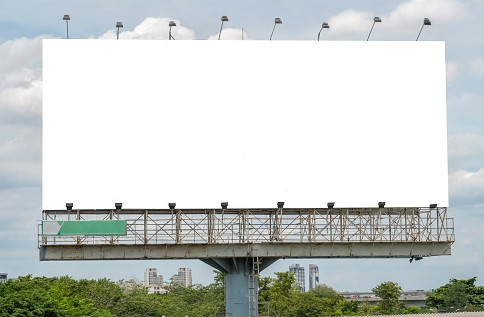 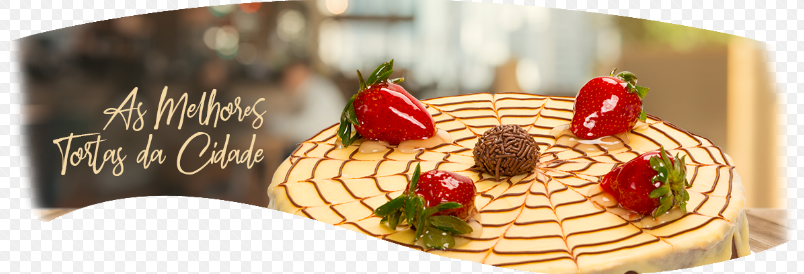 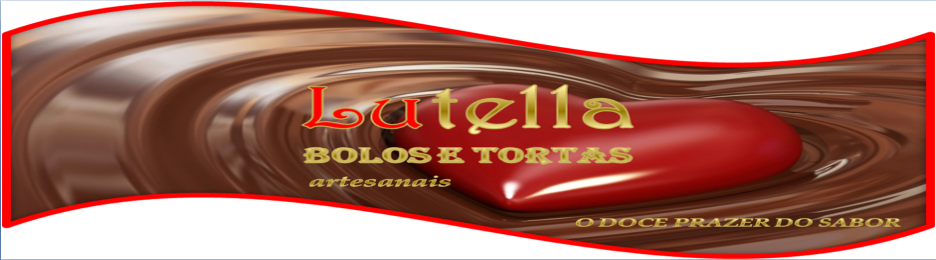 Busdoor
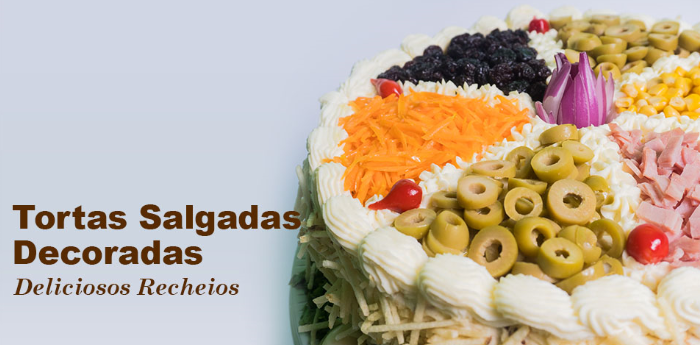 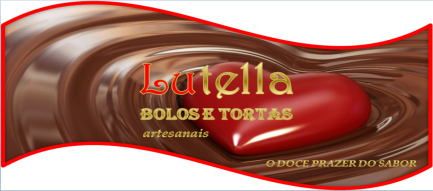 CRACHÁ
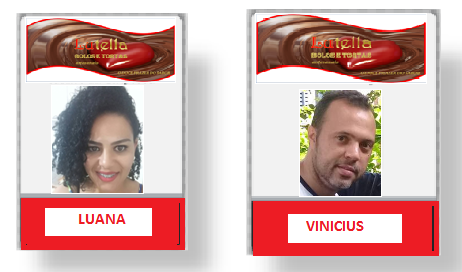 UNIFORMES
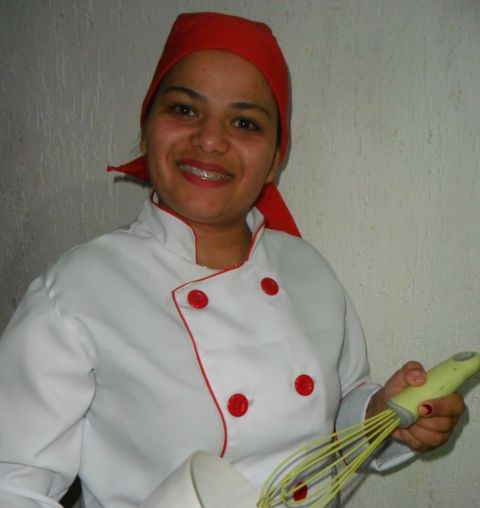 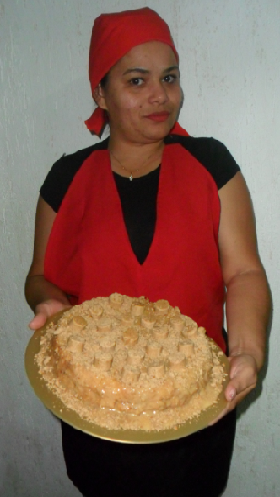 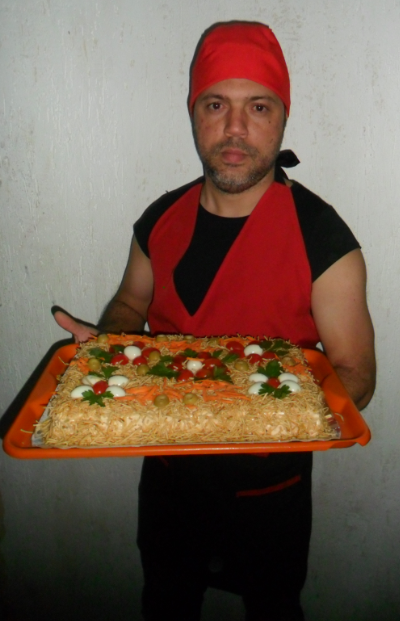 Projeto Sustentável
Ecologicamente correto
Economicamente viável
Socialmente justo
Culturalmente diverso
artesanais
O DOCE PRAZER DO SABOR
OBRIGADO